常年期第卅二主日
2023年11月12日
感 恩 祭 宴

主 題

無知的童女
——無知有罪嗎?——
恭讀智慧篇　6:12-17
你們應思慕我的話，珍愛我的話，如此，你們必深受教益。
智慧是光明的，從不暗淡；愛慕她的，很容易看見她；尋覓她的，就可找到她；一有追求她的志願，她必預先顯示給他們。
清早起來，尋求她的，不必費力，因為必發現她已坐在門前。
1/2
思念智慧，是齊全的明哲；為她守夜不寐的，很快就毫無顧慮。因為，智慧到處尋找配得上自己的人，她在路上，親切地把自己顯示出來，很關心地迎接他們。——上主的話。
眾:感謝天主
2/2
恭讀聖保祿宗徒致得撒洛尼人前書4:13-18
弟兄姊妹們：
關於亡者，我們不願意你們不知道，以免你們憂傷，像其他沒有望德的人一樣。因為我們若是信耶穌死了，也復活了，同樣，也必信天主，要領那些死於耶穌內的人，同他一起前來。
我們照主的話，告訴你們這件事：我們這些活著，存留到主來臨時的人，決不會在已死的人以前。
1/2
因為，在發出號令時，在總領天使吶喊，及天主的號角聲中，主要親自由天降來。那些死於基督內的人，先要復活。然後，我們這些活著，還存留的人，同時與他們一起，要被提到雲彩上，到空中迎接主。這樣，我們就時常同主在一起。為此，你們要常用這些話，彼此安慰。——上主的話。
眾:感謝天主
2/2
恭讀聖瑪竇福音　25:1-13
那時候，耶穌給門徒講了這個比喻，說：
「天國好比十個童女，拿著自己的燈，出去迎接新郎。她們中，五個是糊塗的，五個是明智的。糊塗的，拿了燈，卻沒有隨身帶油；而明智的，拿了燈，又在壺裡帶了油。因為新郎遲遲未來，她們都打盹睡著了。
1/3
「半夜，有人喊說：新郎來了，你們出來迎接吧！那些童女於是都起來，裝備她們的燈。糊塗的，對明智的說：把你們的油，分些給我們吧！因為我們的燈，快要熄滅了！明智的回答說：怕為我們和你們都不夠，更好你們到賣油的地方，為自己買吧！
「她們去買的時候，新郎到了；那準備好了的，就同新郎進去，
2/3
共赴婚宴；門於是關上了。後來，其餘的童女也來了，說：主啊！主啊！給我們開門吧！新郎卻回答說：我實在告訴你們：我不認識你們。
「所以，你們應該醒寤，因為你們不知道那日子，也不知道那時辰。」
——基督的福音。 
眾：基督，我們讚美你！
3/3
常年期第卅二主日
2023年11月12日
感 恩 祭 宴

主 題

無知的童女
——無知有罪嗎?——
你們應思慕我的話,如此,你們必深受教益智慧是光明的,尋覓她的,就可找到她;不必費力,因為必發現她已坐在門前.
思慕/尋覓天主的話: 知識就是道德
兩個條件:
  1.頻呼小玉元無事,只要檀郎認識聲
  2.盡日尋春不見春,芒鞋踏破壟頭雲;
      歸來偶把梅花嗅,春在枝頭已十分.
我們若是信耶穌死了,也復活了,同樣,也必信天主,要領那些死於耶穌內的人,同他一起前來.
信耶穌死了,也復活了我也要復活!
我摸到復活: 爸爸徐麟祥72年前去世
                      媽媽陳肖珍23年前去世
                        胡振中樞機23年前去世
                          妹妹徐少琼一年前去世
                            黃美美修女兩年前去世
    其必有不依形而立,不恃力而行,                 不待生而存,不隨死而亡者矣.
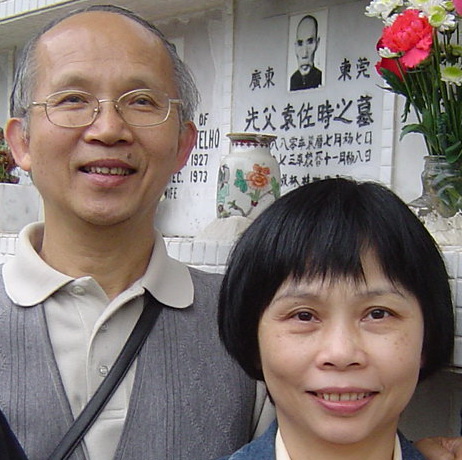 妹妹
少琼
天國好比十個童女.糊塗的,拿了燈,卻沒有隨身帶油;而明智的,拿了燈,又在壺裡帶了油.
油是生命的內動力,生命力,爆發力
油是不斷向上的引力,俠/愛之大者
油是好學近乎知,力行近乎仁,知恥近乎勇的一生的追求;由搖籃到墳墓
油是卒然臨之而不驚,無故加之而不怒的大勇者;因其所挾持者甚大,而志甚遠也.
無知有罪嗎？
Is it a sin to be ignorant?
無知本來沒有罪, 
Ignorance is not a sin in itself,
因為犯罪的其中兩個條件是:明知,和故意
because it takes at least two elements to constitute a sin: knowledge and intention.
曾有一句話,讓我大吃一驚:
There was a line that shocked me deeply
許多人無辜和不幸地死去,
我竟然不知道; 
Many people have died tragically and ingenuously (innocently), 
but I didn’t even know;
但正因為我不知道,所以才有
那麼多人死於無辜和不幸.
And it is my ignorance 
that contributed to their deaths.
例如:在以巴衝突中,
An example is: in the current 
Israeli-Palestinian conflict,
有人說巴人是「先撩者賤」(始作俑者), 
some say the Palestinians (Hamas) are instigators,
所以以色列可以無限制地報復,
這是合法的自衛.
thus the Israelis have the right to revenge without restraint, 
that this is lawful self-defense.
但事實是,
直到23年10月26日,
以方死了1400人,巴方死了7000人,
However, the fact is as of October 26th 2023, there has been 1400 Israeli 
and 7000 Palestinian deaths.
其中一半都是巴人小孩子.
Children amount to half of the Palestinian casualties!
連聯合國秘書長都認為
自衛和報復都不能太過分;
Even the UN Secretary-General has stated that self-defense and revenge must not be excessive;
他的言論讓以色列很不高興.
his remarks caused 
Israel’s resentment.
所以他們還是想要更猛烈的進攻,
Israelis insisted on even 
more intense retaliation,
務要完全殲滅敵人,一了百了.
aiming to completely annihilate the enemy once and for all.
以方內部一些人,甚至還有歐美的,
香港的一些人,
Some in Israel, Europe and America, even in Hong Kong,
包括那些信基督的,
都認為理在以色列一方.
and many of whom are Christians believe that Israel 
is justified in her actions.
中世紀曾有過「正義之戰」的辯論,
Throughout the Middle Ages, there had been debates on
 “justifications for wars”,
結論是:一切都必須有個合理的比例,
不能過火.
the conclusion reached was action taken must be within reason, 
not excessive.
甚至有人主張,
根本便沒有所謂的正義之戰,
Some people even advocated that justice cannot be served through war, hence no war is justifiable,
所以不要發起戰爭,或讓戰爭漫延.
therefore do not trigger war, 
or let it spread. 
因為戰爭的過程和結果,
都是不可估量的災難,
Because the process and results of wars inevitably bring upon inestimable and unfathomable catastrophes,
而且一定大量禍及無辜百姓, 
尤其是社會底層的百姓.
and massive misery to innocent people, especially those in 
the lower social strata. 
所以大部分災難,都是源於無知,
或源自錯誤的認知.
Most catastrophes take root from ignorance or erroneous perceptions.
愚蠢的童女,帶燈卻不帶油,
Foolish girls took lamps with them without oil,
因為不知道要帶油.
because they did not know 
they needed to bring oil.
更可憐的,是她們認為在附近
一定可以買到油,根本不需帶油;
What is even more pathetic is their assumption that they could certainly buy oil nearby 
so there was no need to bring oil.
新郎也不會遲到.
and the groom wasn’t expected 
to arrive late.
聖人不治已病治未病,
Sages work on prevention than 
wait for the disease to manifest.
主要就是掌握健康上的重要知識和全部知識,以防止那些不必要的疾病.
They do this by amassing (accumulating) 
essential information that pertains to good health, in order to prevent 
unnecessary illnesses.
而教會和家庭的重要職責,
Similarly, the Church and the family have an overriding duty
就是教授有關一個美好人生和世界大同的最重要和全部的知識.
to educate all that lead to a good life and creating a world of harmony.
以先知覺後知,
Those quick to know awaken those who are slow to know
以先覺覺後覺.
Those quick to be enlightened awaken those who are slow to be enlightened.
無知本來沒有罪,但它卻是許多罪的根源.
Ignorance is not a sin in itself, 
but it is the source of many sins.
(為福傳,請上網點讚,留言,轉發)
願 上 主 
祝 福 你 和 你 的 家 庭
你 的 工 作
幫助你戰勝疫情和一切困難
化 危 為 機
天主愛你 主佑！